Breaking down the ap essay prompt
What is the prompt asking?
How do you read/annotate for purpose?
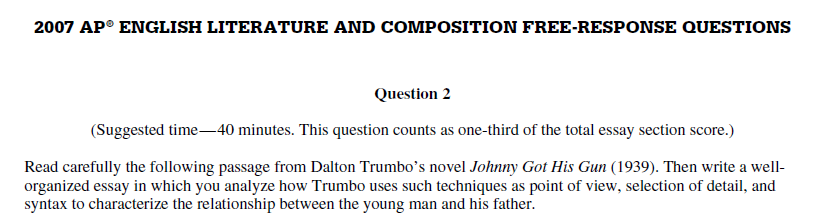 What are the literary devices that you’re being asked to explore?
FOCUS - READING & ANALYSIS
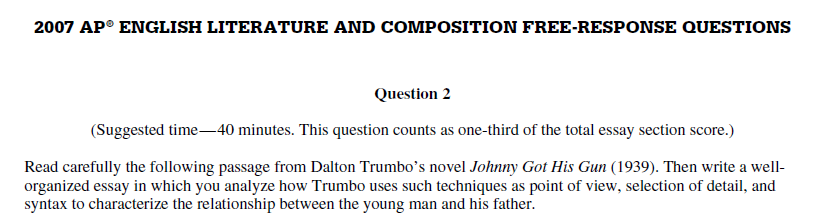 What are the literary devices that you’re being asked to explore?
Point of View
Details
Syntax
FOCUS - READING & ANALYSIS
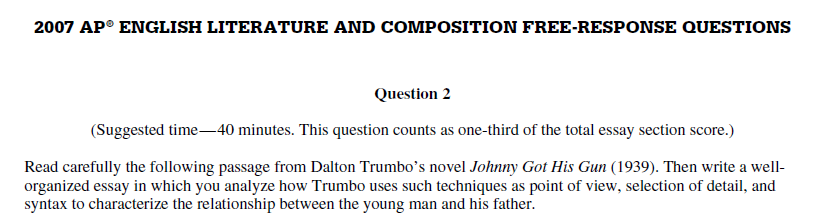 What do these mean, and how can you examine/annotate these while you read?
Point of View – the perspective from which the text is told.
Details – Imagery, internal/external dialogue, setting, description, etc.
Syntax – Punctuation, flow, paragraphs/sentences, etc.
FOCUS - READING & ANALYSIS
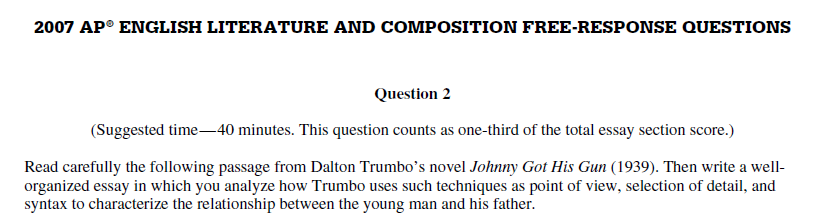 What are you using those devices to actually end up focusing your writing about?
FOCUS – ANALYSIS & WRITING
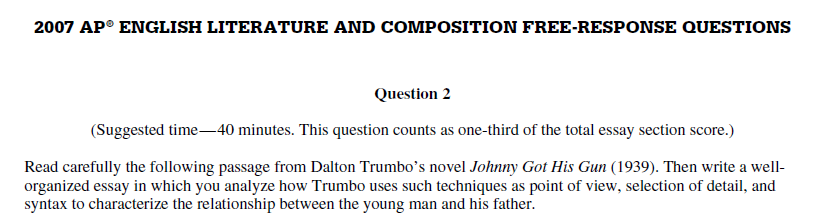 What are you using those devices to actually end up focusing your writing about?
“Characterizing the relationship between the young man and his father”
FOCUS – ANALYSIS & WRITING
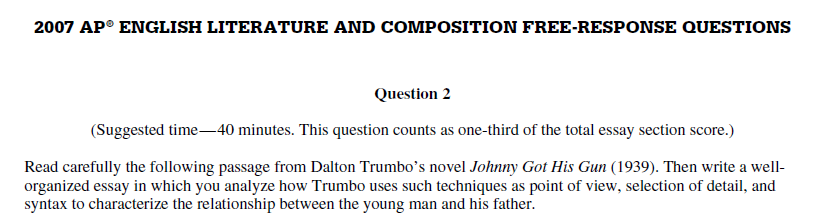 Once you read and annotate, what should you focus on when planning your essay?
FOCUS – ANALYSIS & WRITING
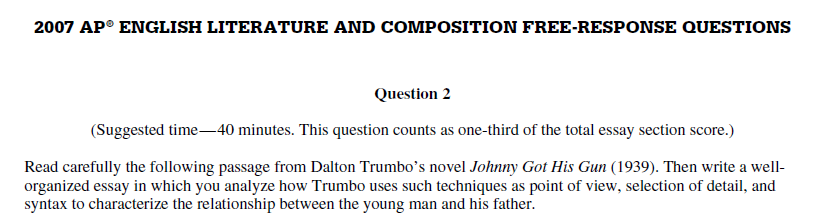 Once you read and annotate, what should you focus on when planning your essay?
The relationship between father & son.
FOCUS – ANALYSIS & WRITING
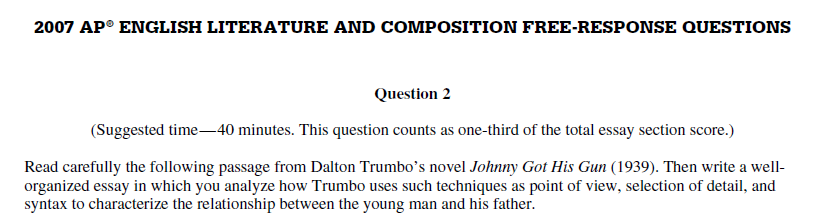 Once you read and annotate, what should you focus on when planning your essay?
The relationship between father & son.
What details should you use to support?
FOCUS – ANALYSIS & WRITING
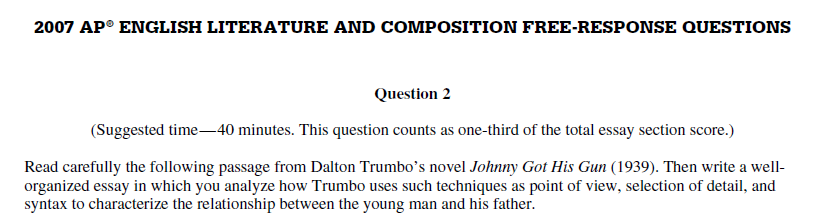 Once you read and annotate, what should you focus on when planning your essay?
The relationship between father & son.
What details from your reading should you use to support your thesis/essay?
POV, Details, Syntax
FOCUS – ANALYSIS & WRITING
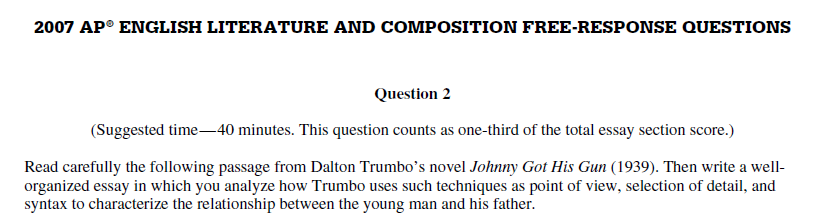 What questions do you have?
Breaking down the ap essay prompt
Practice
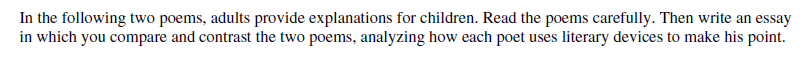 READING & ANALYSIS: 
What should you annotate?
ANALYSIS & WRITING: 
What connections should you make and ultimately write about?
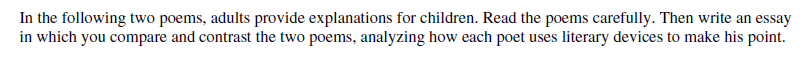 READING & ANALYSIS: 
What should you annotate?
Literary/poetic devices
Explanations for children from adults
ANALYSIS & WRITING: 
What connections should you make and ultimately write about?
How the poets explore the adult/child relationship & navigate children’s questions.
How the poets use literary devices to do this.
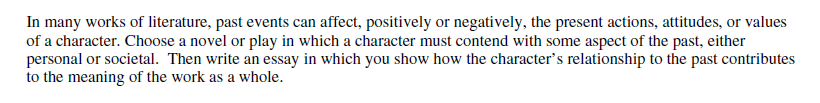 READING & ANALYSIS: 
What should you annotate?
ANALYSIS & WRITING: 
What connections should you make and ultimately write about?
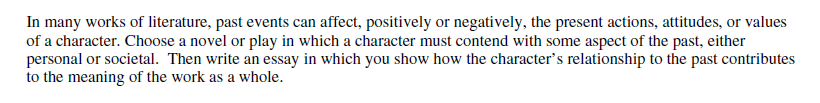 READING & ANALYSIS: 
What should you annotate?
Q3 – GO TO VEGAS!
No Text to annotate.
ANALYSIS & WRITING: 
What connections should you make and ultimately write about?
How a character interacts/reflects/experiences past events.
How those past events have affected or shaped the character throughout the text.
How the character’s experiences have contributed to the meaning of the work.
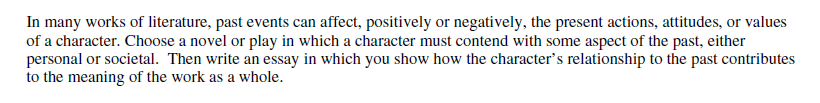 Consider: What is the purpose of the piece?  
Example: Offred’s past…lived a normal life, husband, child, freedom, etc.  Stuff happens…Offred is forced to be a handmaid…
Offred’s past life, affects her actions in the present.  She has hope that her family will be reunited once again.  Her relationship with the past causes her to have a will of survival.  Offred’s relationship with the past, helps to create and support the theme of Rebellion throughout the novel.  
Social commentary of what can happen when only a few are given the option of holding all the power, or speculative fiction/dystopian view of how a world we know can shift to this dictatorship society.
What does it mean, the meaning of the work as a whole?
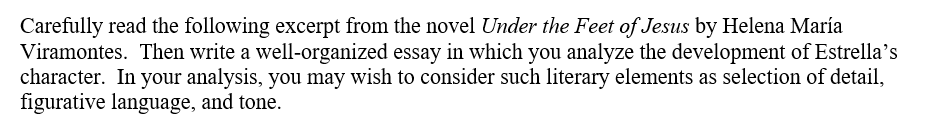 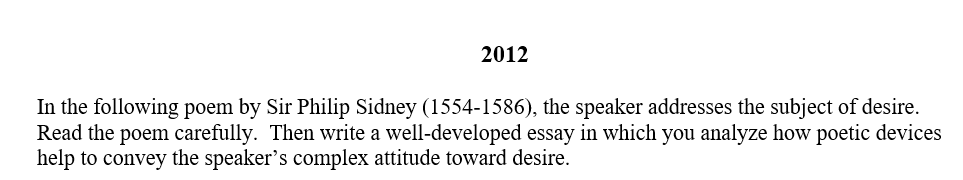 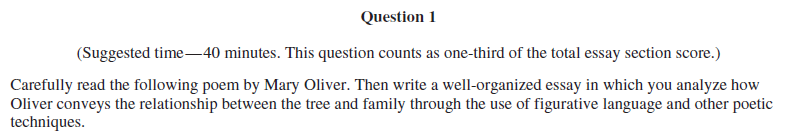 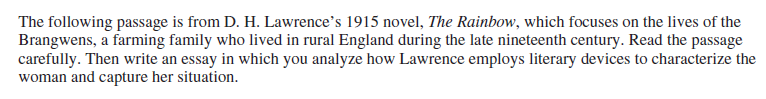 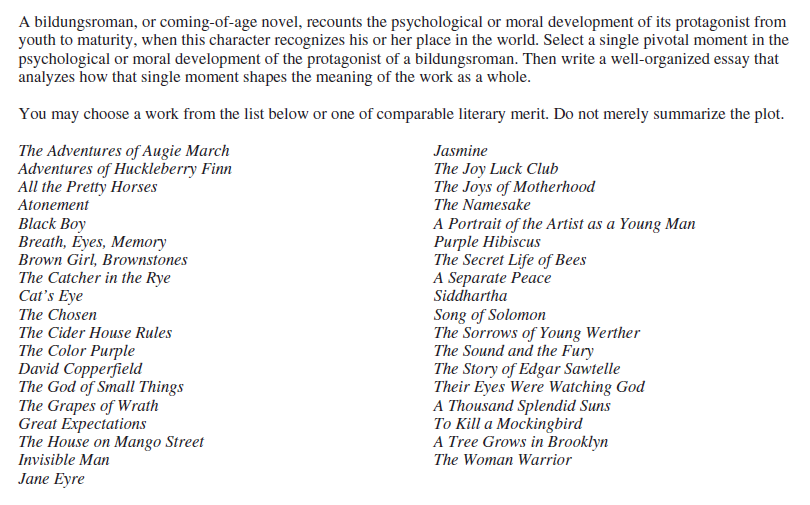 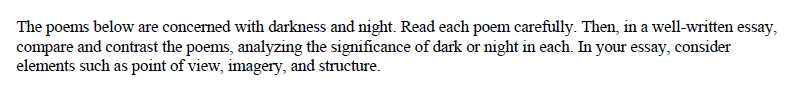 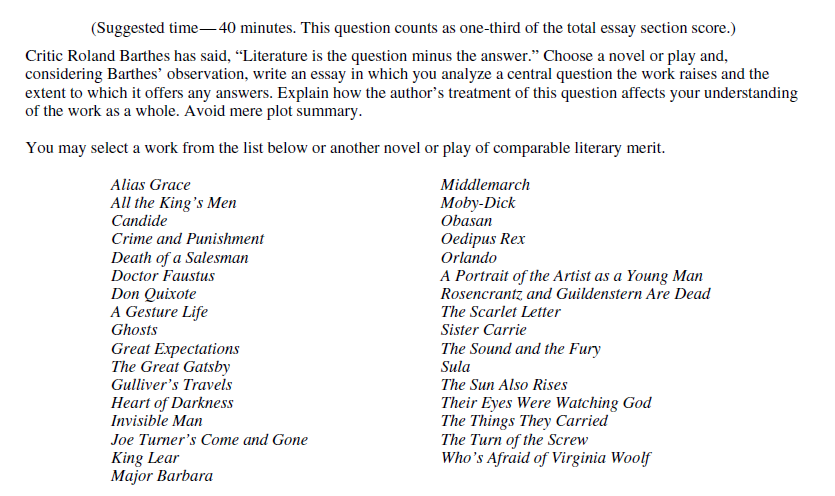 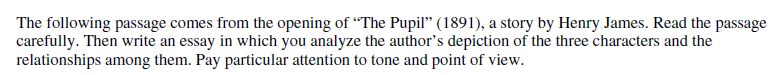